Ocean break-outCurrent advances (and challenges) with the PIC algorithm
William M. Balch, Catherine Mitchell, Chuanmin Hu, Bruce Bowler
Bigelow Laboratory for Ocean Sciences
E. Boothbay, ME  04544
Current status of the 2-band/3-band PIC algorithm
PIC retrievals by VIIRS and MODIS are similar, except VIIRS has not been validated in any large, high concentration blooms
Latest processing, incorporating 2015 cruises…algorithm coefficients are further refined but change is incremental
6/8/2016
Balch et al.-Bigelow Laboratory
PIC by VIIRS and MODIS
6/8/2016
Balch et al.-Bigelow Laboratory
The relation between chl and acid-labile bbp531
6/8/2016
Balch et al.-Bigelow Laboratory
A differencing algorithm for PIC
6/8/2016
Balch et al.-Bigelow Laboratory
Overview
A new method for estimating particulate inorganic carbon (PIC) concentrations from remote sensing reflectance has been developed.
Using an extensive global dataset of PIC, the reflectance difference approach of Hu et al. (2012) was applied to derive a relationship between PIC and the color-index (CI), hereafter referred to as the PICCI algorithm 
The wavelengths used here in deriving the color-index differ from those used in the Hu et al. (2012) chlorophyll (Chl) algorithm to limit the affect of Chl and CDOM:
6/8/2016
Balch et al.-Bigelow Laboratory
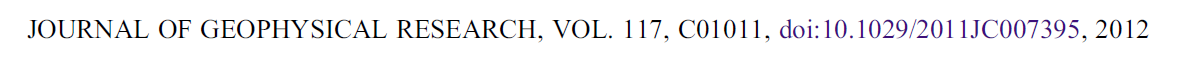 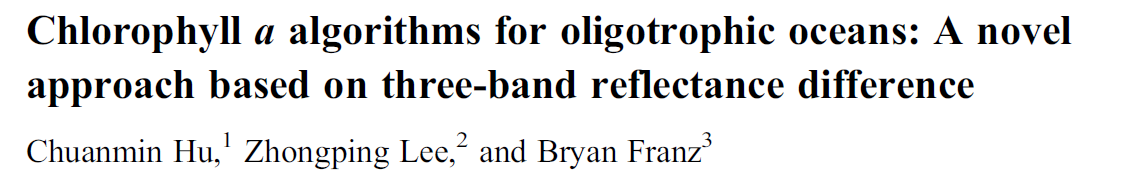 6/8/2016
Balch et al.-Bigelow Laboratory
Color Index algorithm for PIC: Proof of concept
Low Chl
Low PIC
High Chl
High PIC
547
667
869
748
547
667
869
748
Patagonian Shelf, January 2008
6/8/2016
Balch et al.-Bigelow Laboratory
Mitchell et al. in prep
Differing PIC concentrations
Differing CHL concentrations
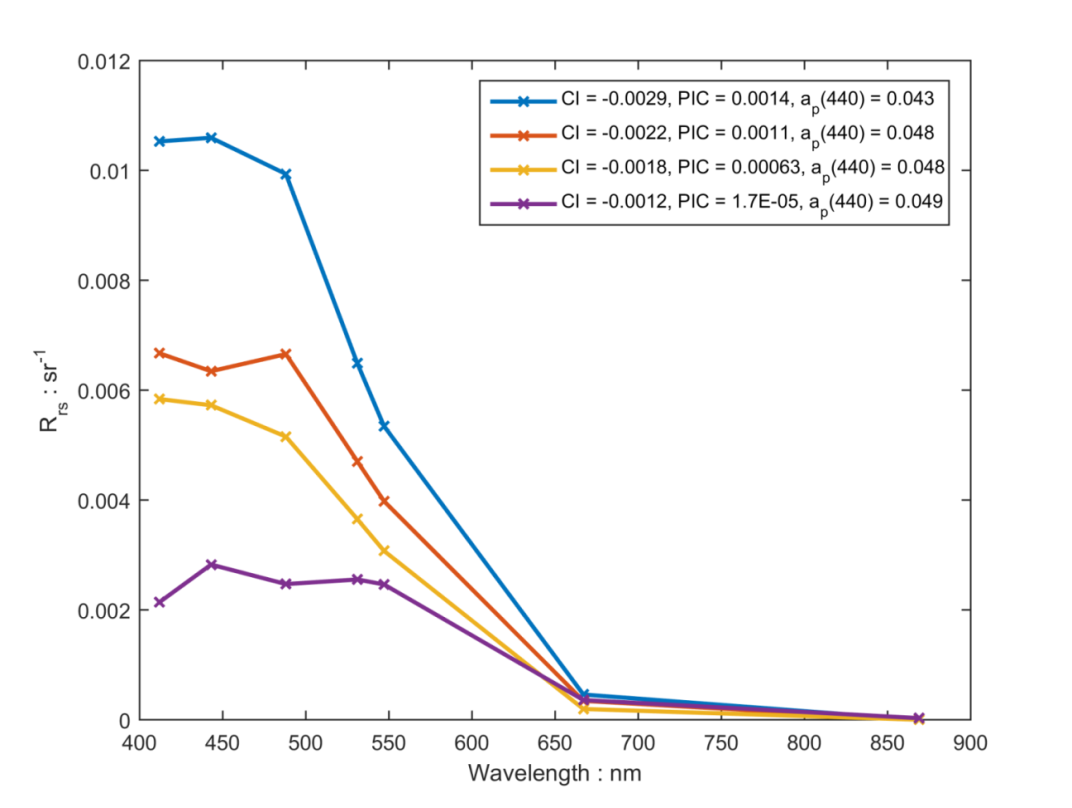 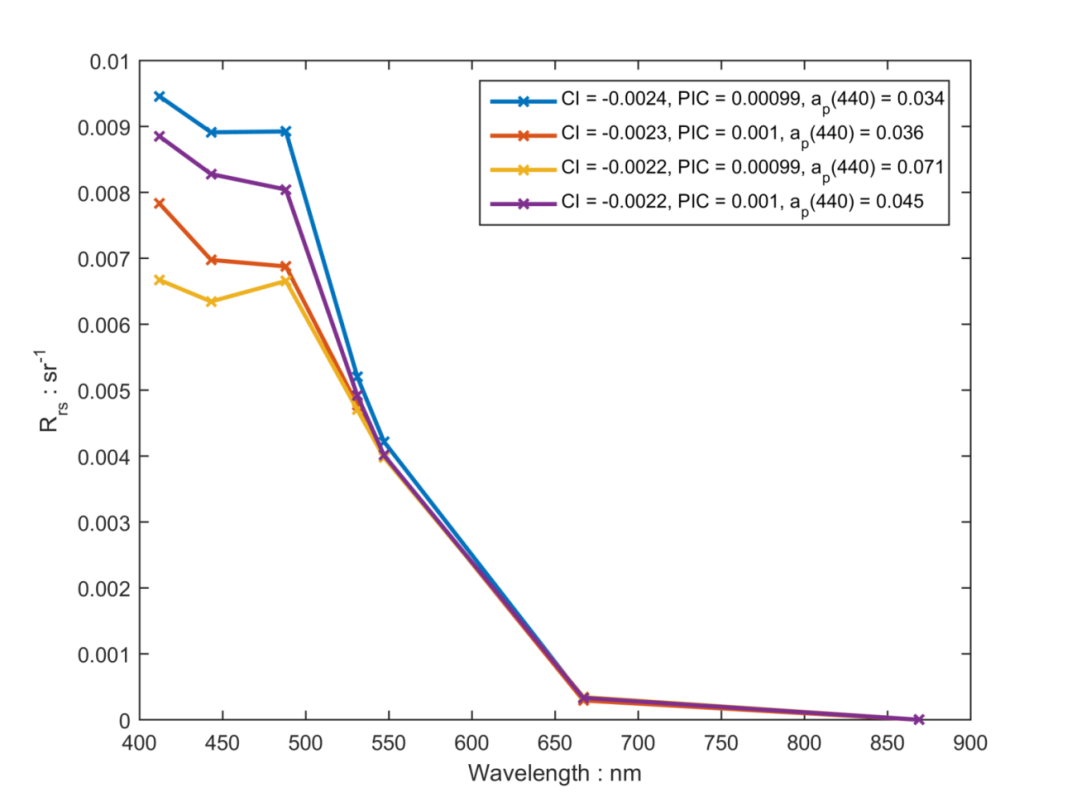 Wavelength : nm
Wavelength : nm
CI
CI
[Speaker Notes: Remote sensing reflectance spectra from MODIS Aqua matched to field measurements of PIC and particulate absorption in the South Atlantic and on the Patagonian shelf, showing CI is sensitive to PIC but not to CHL (i.e. particulate absorption)]
The data set, 15 cruises
N=2,022
6/8/2016
Balch et al.-Bigelow Laboratory
[Speaker Notes: Fig. 1- Cruise tracks of 16 ocean expeditions used in tis analysis.  Cruises include: 8 Atlantic Meridional Transect cruises 15-22, Patagonia Shelf (COPAS’08), Equatorial Pacific Biocomplexity (‘2004-5), Great Belt cruises 1 & 2 (MV1101 and RR1202, respectively, Arabian Sea (JGOFSP4), Western Arctic (HLY1101) and SW Pacific on Tangaroa (Tan1109).]
Relationship between PIC and color index
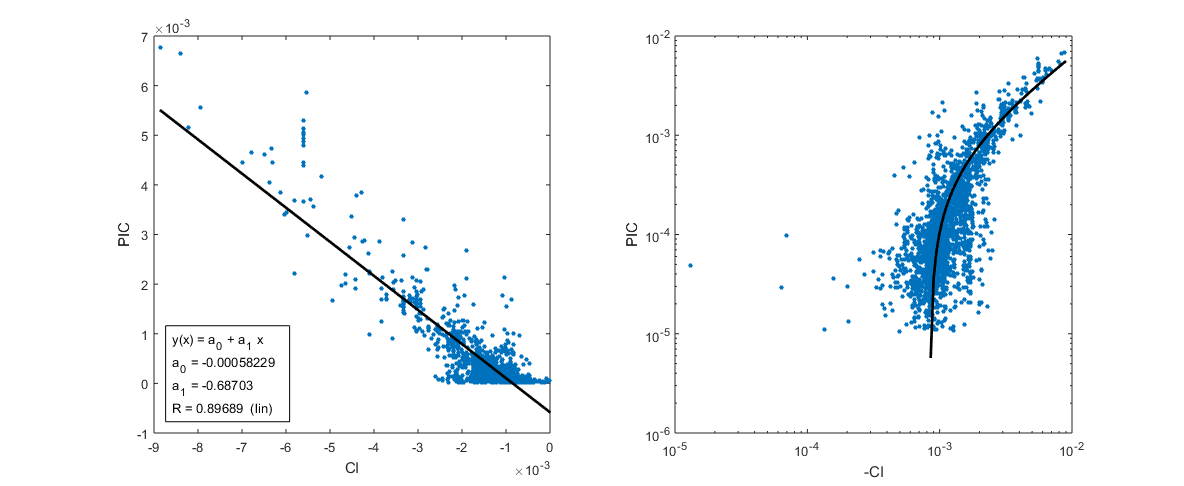 r2 = 0.804
6/8/2016
Balch et al.-Bigelow Laboratory
Mitchell et al. in prep
Validation of PICCI algorithm
b) Current merged two and three band algorithm
a) PICCI algorithm
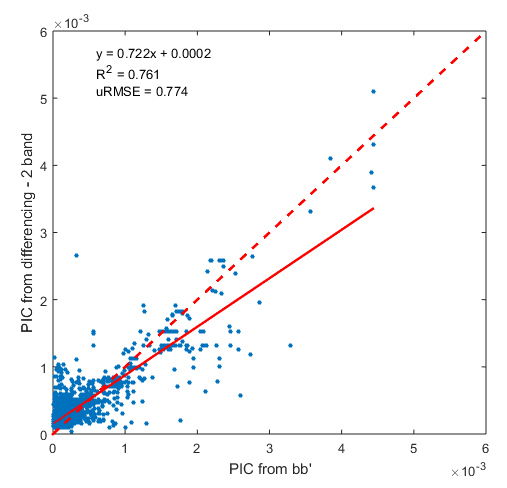 r2=0.761
RMSE=0.774
r2=0.627
RMSE=0.930
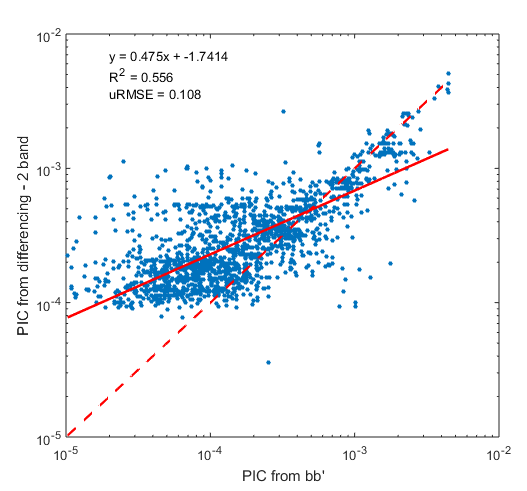 r2=0.462
RMSE=0.132
r2=0.556
RMSE=0.108
Performance of (a) the PICCI algorithm and (b) the current merged two and three band PIC algorithm (Balch et al., 2005 & Gordon et al., 2001),  shown in both linear and logarithmic scales
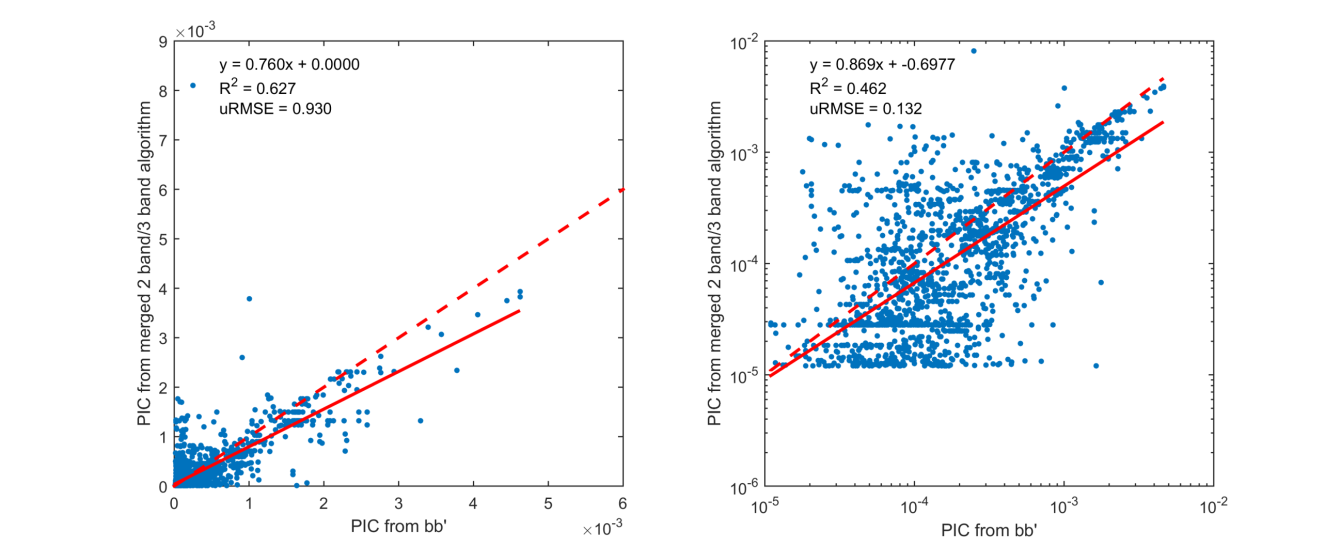 Mitchell et al. in prep
Balch et al.-Bigelow Laboratory
6/8/2016
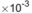 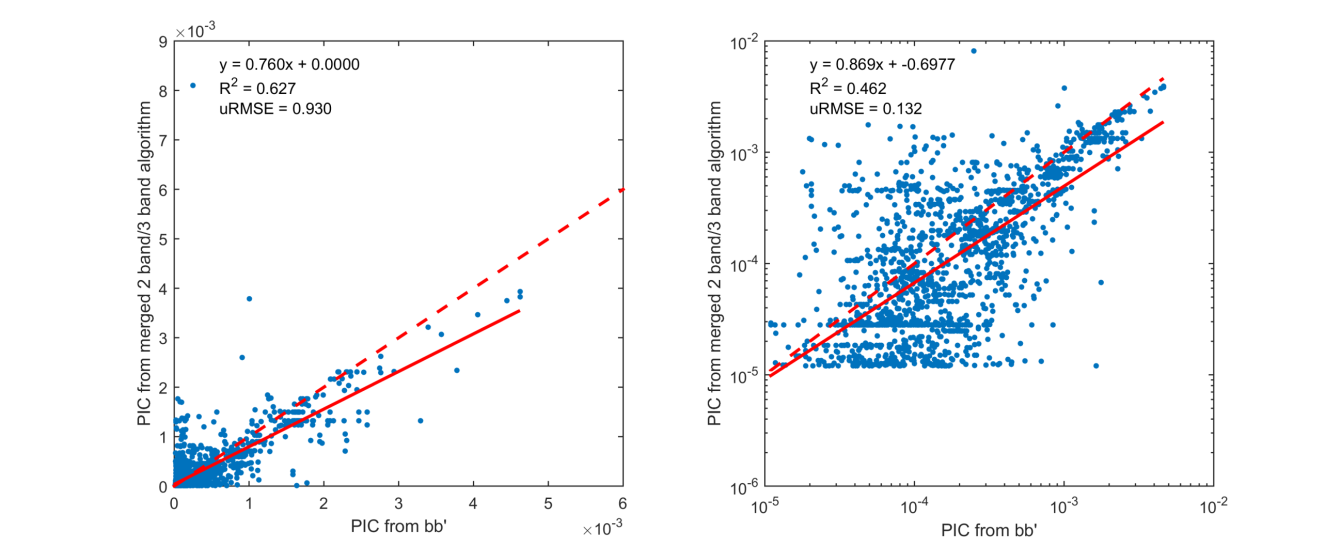 Let’s compare three CI-style algorithms: 2-band (547, 667) , 3-band (547, 667, 869) and alternate 3-band (547, 667, 748nm)
CI-3 (547,667,869)
CI-2 (547,667)
r2 =0.842
r2 =0.848
r2 =0.851
CI-3 (547,667,748)
6/8/2016
Balch et al.-Bigelow Laboratory
Application to MODIS Aqua data
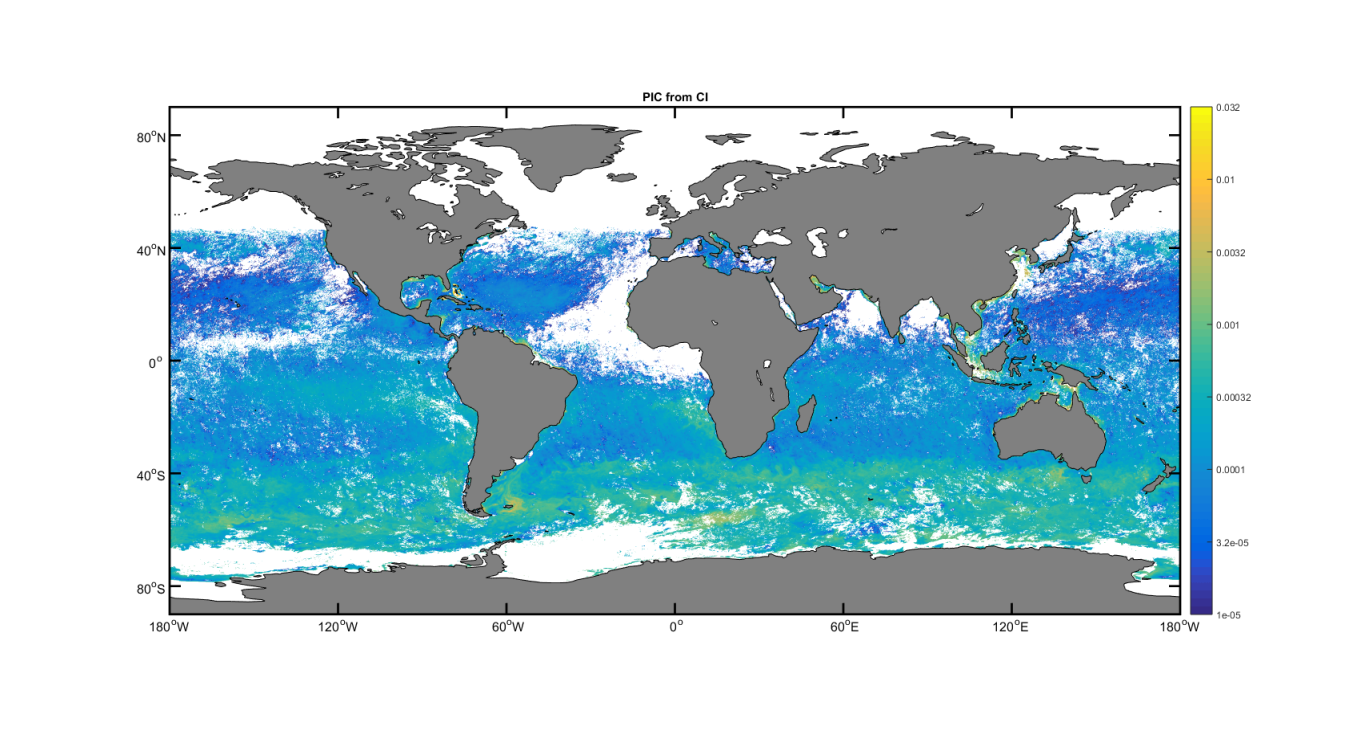 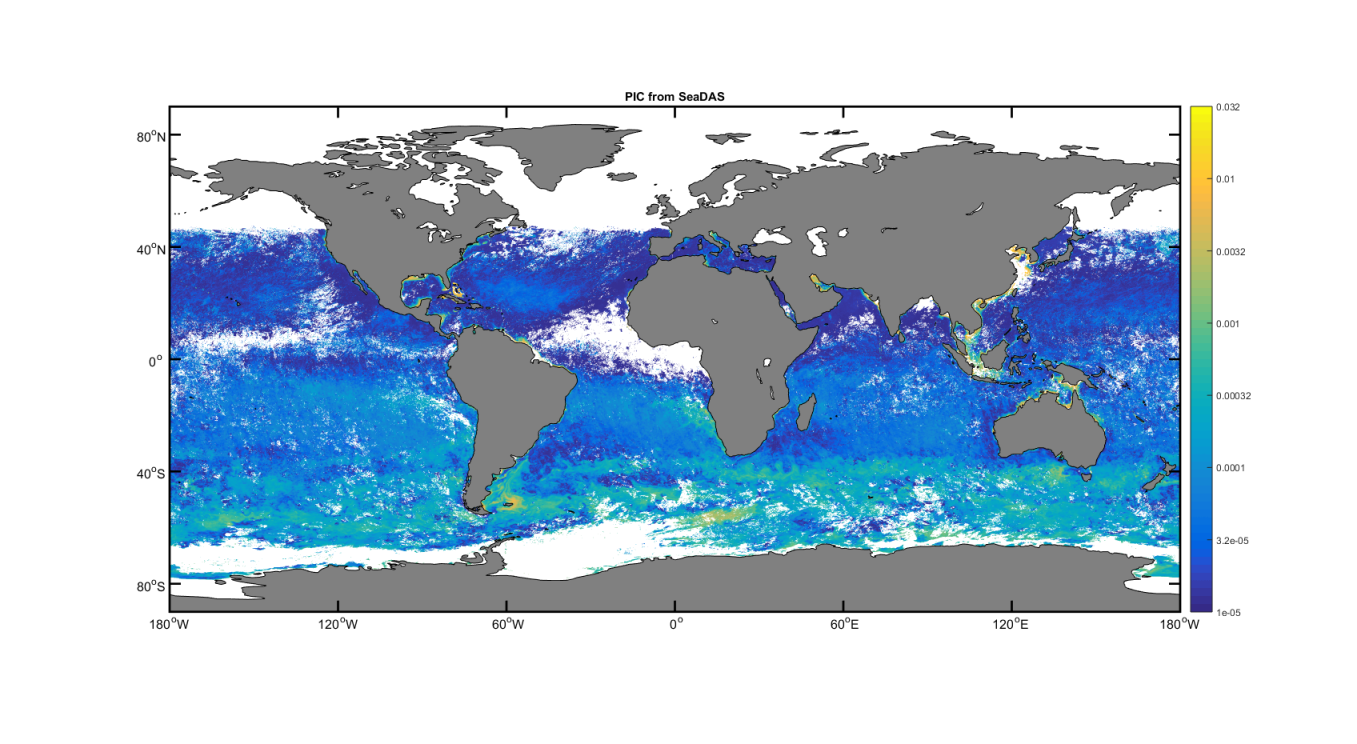 B
A
C
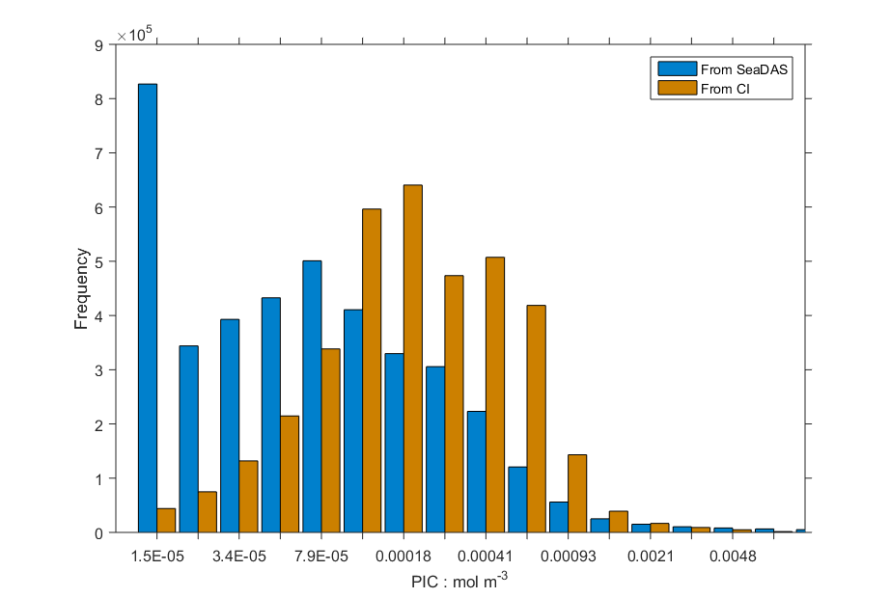 c)
current algorithm
PICCI
(a) and (b) Global maps of the average PIC concentration for December 2015 (A and B) and (C) the distribution of the PIC concentration in each of the maps
2B/3B
PICCI
6/8/2016
Balch et al.-Bigelow Laboratory
Mitchell et al. in prep
a) PIC from PICCI algorithm
b) PIC from current merged two and three band algorithm
Application to MODIS Aqua data
The Patagonian Shelf, 10th December 2008, with two regions of interest (ROI) highlighted.  Both ROIs show areas where the PICCI algorithm is more resistant to atmospheric effects than the current algorithm, with less speckling evident in the rectangular ROI and more data recovered in the circular ROI for the PICCI algorithm.
6/8/2016
Balch et al.-Bigelow Laboratory
quasi-true color
PIC from current algorithm
PIC from PICCI algorithm
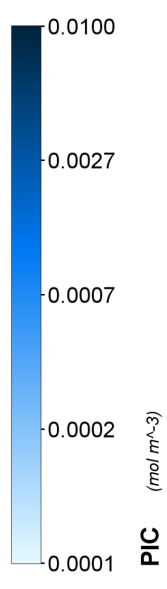 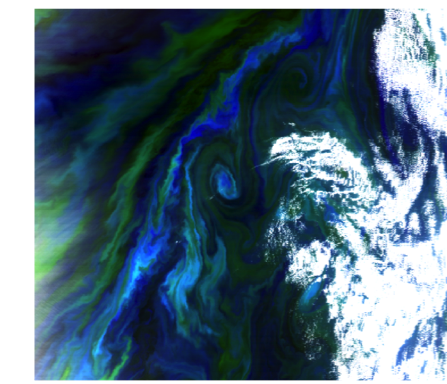 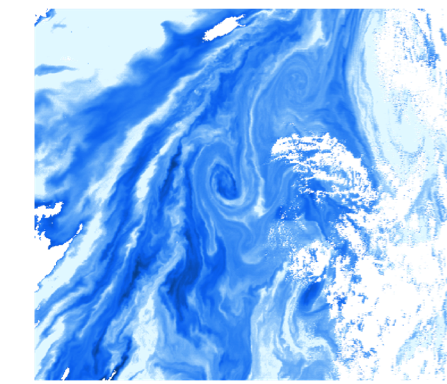 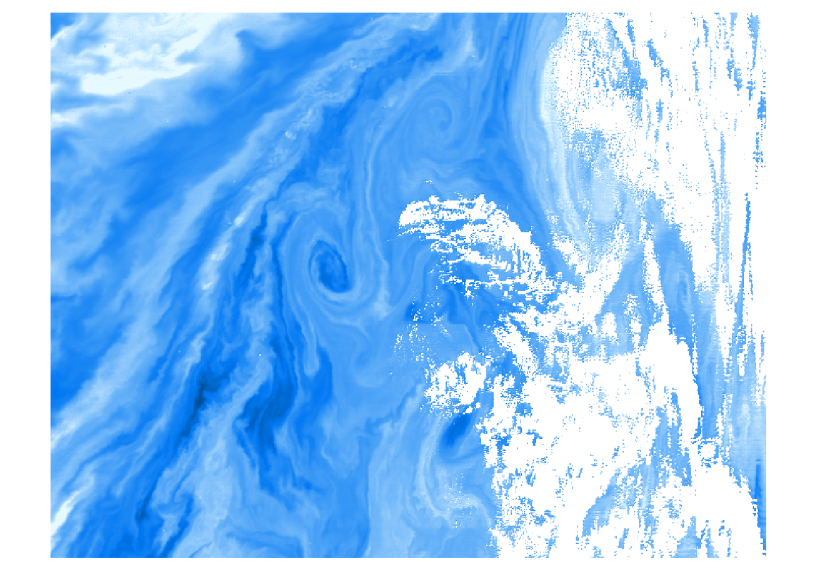 # valid pixels: 
173,898
# valid pixels: 
176,061
Application to MODIS Aqua data
The low CHL Atlantic gyre, 3rd October 2011. The highlighted region shows how more detail is obtained at lower PIC levels with the PICCI algorithm.  The yellow region in the PICCI algorithm image is where PIC was calculated to be negative.
6/8/2016
Balch et al.-Bigelow Laboratory
PIC from 2B/3B algorithm
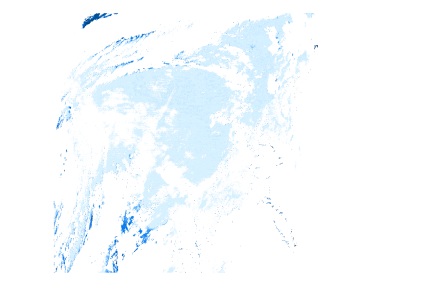 quasi-true color
PIC from PICCI algorithm
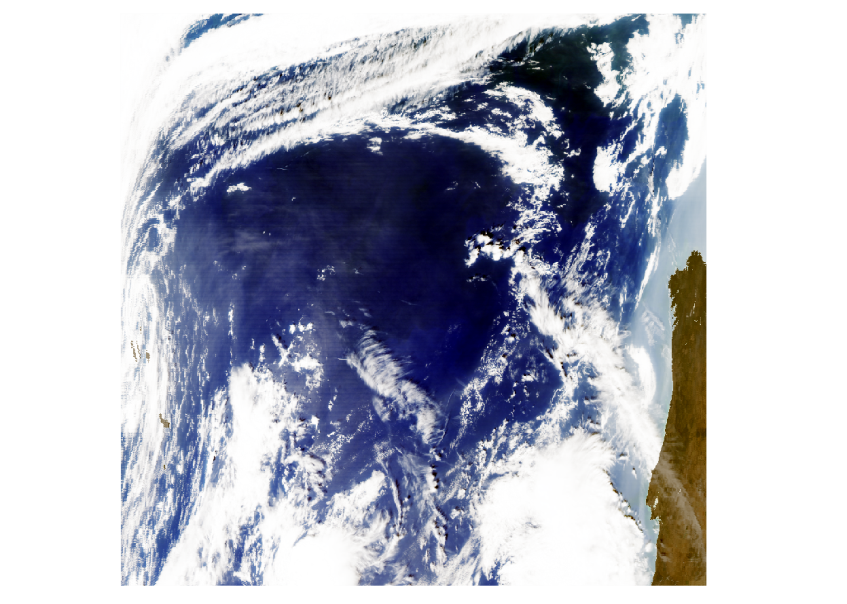 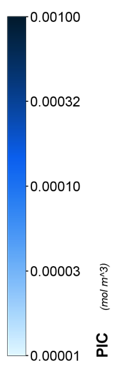 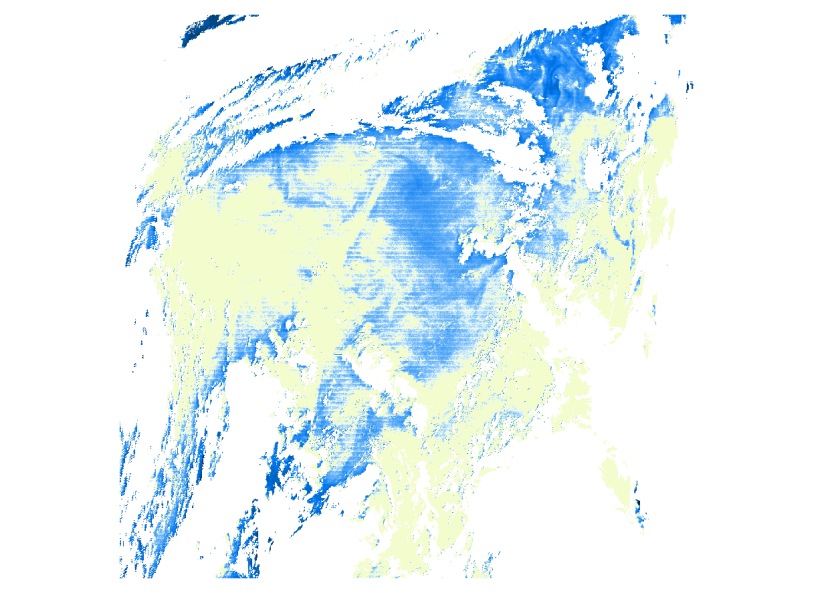 # valid pixels: 
404,012
# valid pixels: 
341,207
negative PIC
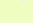 Conclusions/Summary
In very clear waters with low Rrs signals, PIC from the PICCI algorithm can be negative, resulting in a reduced number of retrievals.
There is no hard cut off using the PICCI algorithm (compared to current algorithm), resulting in a natural lognormal distribution of PIC across the globe, with slightly higher mean value of PIC. 
The PICCI algorithm is more resistant to atmospheric effects (as evidenced by (i) less speckling and (ii) more data in regions were the 2B/3B algorithm fails).
Thank you!
6/8/2016
Balch et al.-Bigelow Laboratory